Hunger in Monterey County 2020	Monterey County Health Department
It wasn’t my turn to eat dinner *
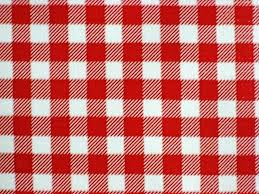 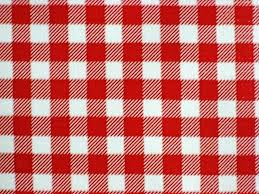 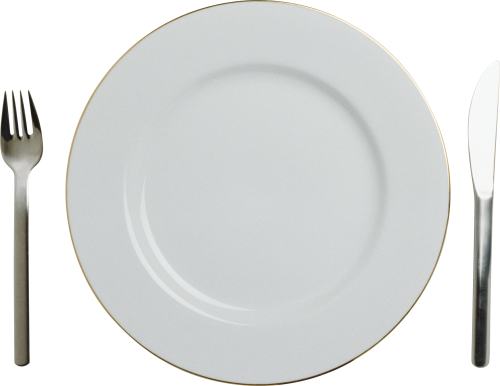 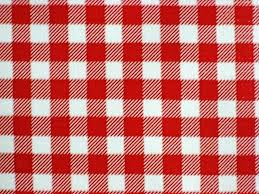 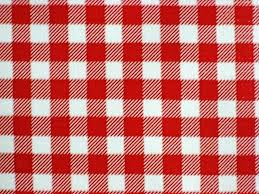 *A Monterey County elementary school teacher in 2013 was instructing her students on healthy nutritional choices. Going around the room, students were asked what they had for dinner on the night before. “Nothing,” one boy answered, “It wasn’t my turn to eat dinner.”
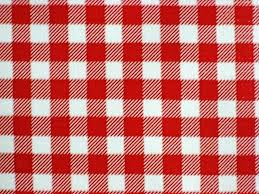 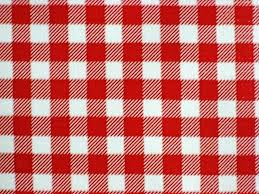 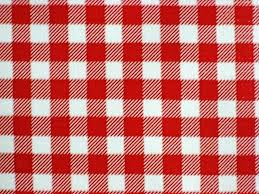 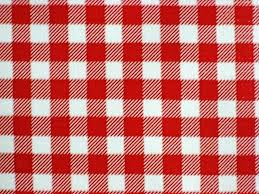 17,380 Monterey county children experienced food insecurity in 2018.
  15.2% of children (under 18) do not have enough to eat.
Feeding America, 2018
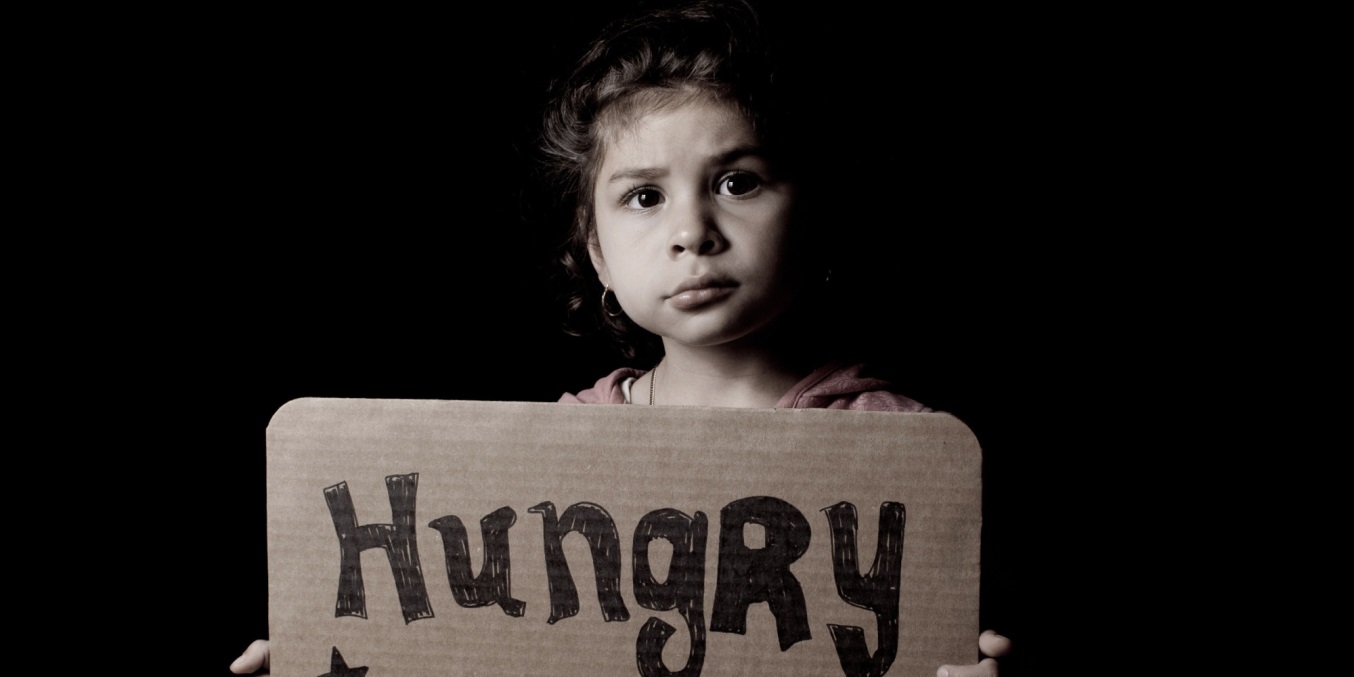 Monterey County: 3 Largest Demographics living in Poverty
1 
2
3
Female 25-34

Female 6-11  

Male 6-11

Census Bureau, 2017
Food insecurity
2018
Can’t afford enough food
2011-2017
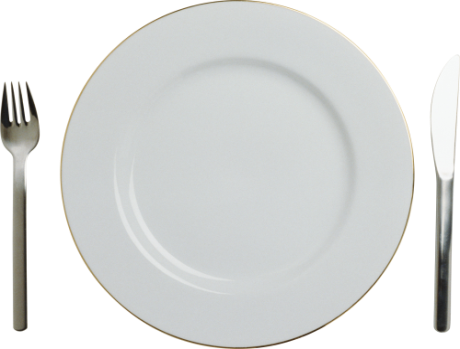 Monterey County Residents
29%
Cant Afford Enough Food
2
CA Health Interview Survey
CA Health Interview Survey
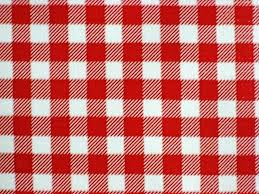 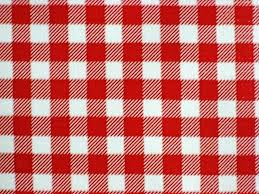 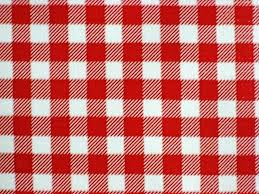 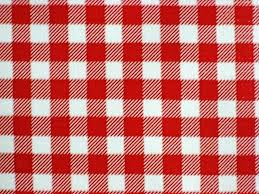 Food Insecurity most often affects vulnerable populations such as: women, low income households, and those of Latinx origin. CHOMP CHA, 2019
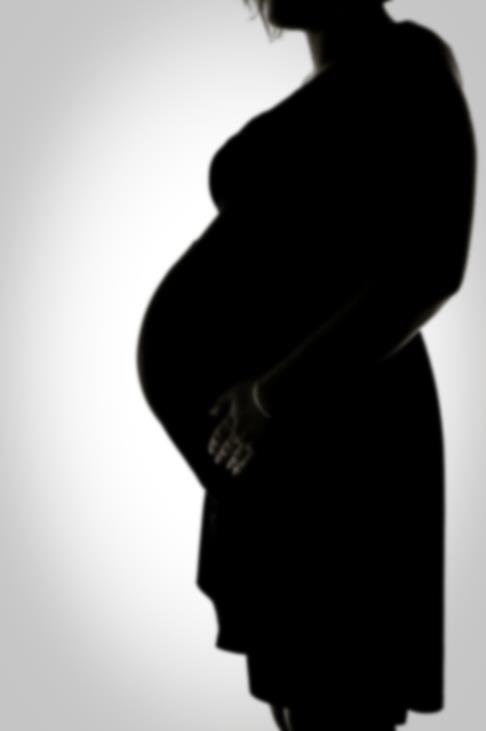 23% of 
	Monterey        		County’s 
 			women 	               		experienced 	food insecurity 	during 	pregnancy
MIHA, 2013-2015
Food cost to Income ratio:


for a single parent household with 2 children in Monterey County
11.4%
Monterey County residents participating in WIC by race
2018
Food insecurity is a household economic and social condition of limited or uncertain access to adequate food. 
Hunger is an individual-level physiological condition that may result from food insecurity.
USDA Economic Research Service
3
KidsData.org
California Budget & Policy Center, 2017
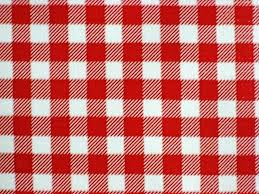 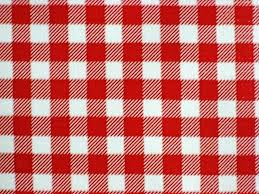 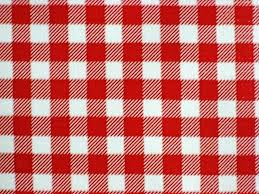 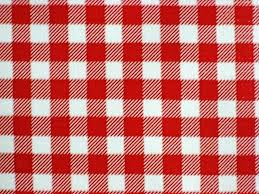 In 2018, approximately 45,100 Monterey County residents encountered food insecurity at some point in the year.
Feeding America, 2018
Poverty rates by race, 2017
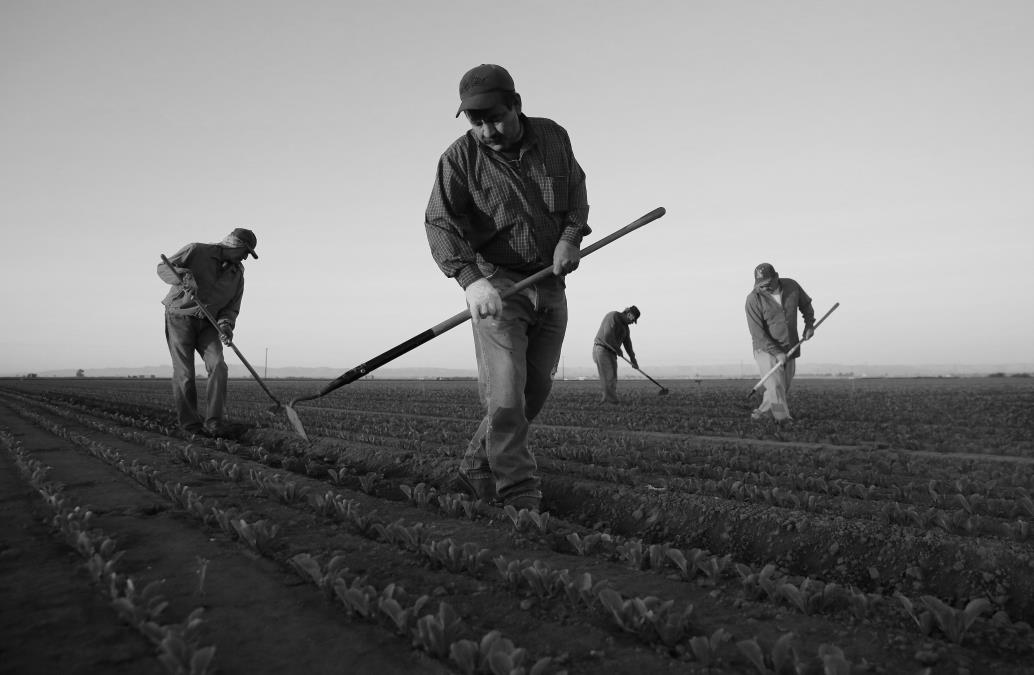 DataUSA, 2017
Latinos in California who 
worry about where their next meal will come from 
are more likely to report serious psychological distress.
Becerra, B. in Preventing Chronic Disease,  2015;12:150334
“If you’re down to your last few dollars and payday is still several days away, you become hyper-aware of how every single dollar is spent. It’s a stressful and exhausting way to live.”
Chris Moss, Health Department
Lee Hulquist, Food Bank
4
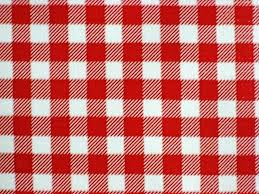 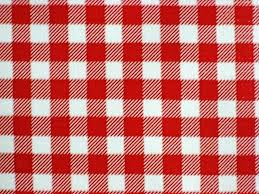 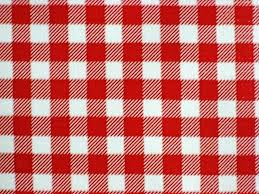 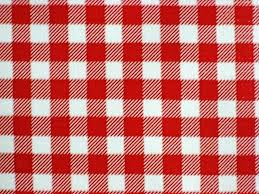 56,119 Monterey County children received school meals in 2018, but only 5,033 received meals during the summer – potentially leaving                        51,086 children to experience hunger for three months.
Of all county CalFresh recipients in 2018, 11% were pregnant women.
Percentage of Monterey County residents who applied for CalFresh assistance and were accepted:    July, 2019
California Food Policy Advocates
Monterey County students participating in the National School Lunch Program
2015-20219
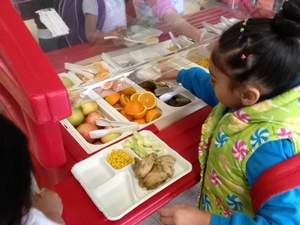 16,000 Participants               accessed Monterey County WIC nutrition services in 2018
KidsData.org
California Department of Social Services
Kidsdata.org, 2018
49%
California Department of Education Nutrition Services
Average number of free/reduced meals served per day in Monterey county schools
2015-2019
Food Bank of Monterey County serves 10,800 persons per week 2020
50% are children
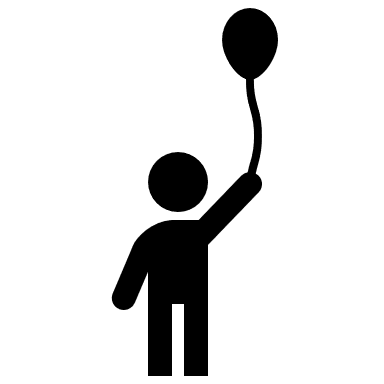 California Department of Education Nutrition Services
5
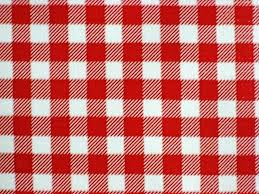 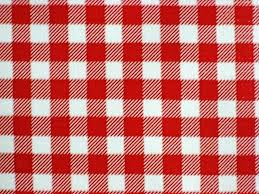 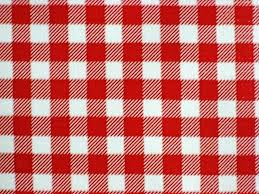 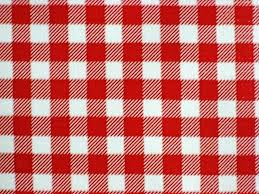 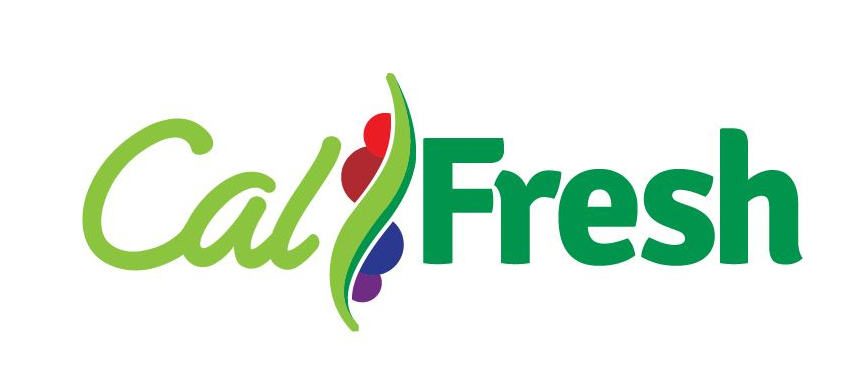 As of April 2020, CalFresh participation can use their Golden State Advantage cards online to purchase groceries! Partner websites include Amazon and Walmart.
Qualifying for CalFresh food assistance:

Can be done online
Can be done in 30 days
Application takes about 10 minutes
Does not affect other benefits
Can be renewed/re-applied
Is not reported to any other government agency
Undocumented parents can apply for their children who have legal status
Monterey County Department of Social Services, 2020
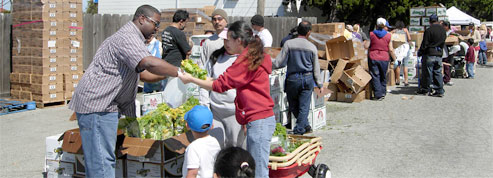 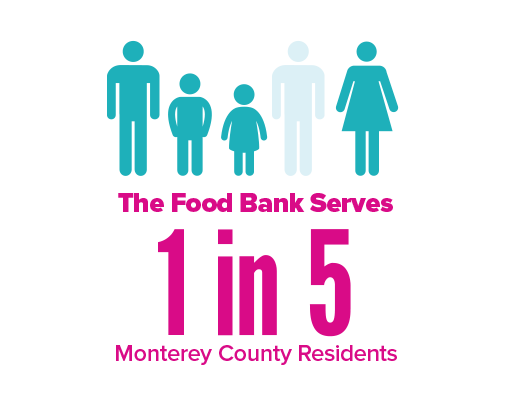 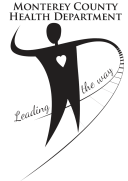 Monterey County Health Department, 2020. For more information see http://www.datasharemontereycounty.org/resourcelibrary or  http://www.datasharemontereycounty.org/indicators/index/dashboard?alias=dietandnutrition
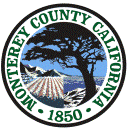 6
https://mc-choice.co.monterey.ca.us/programs/calfresh/